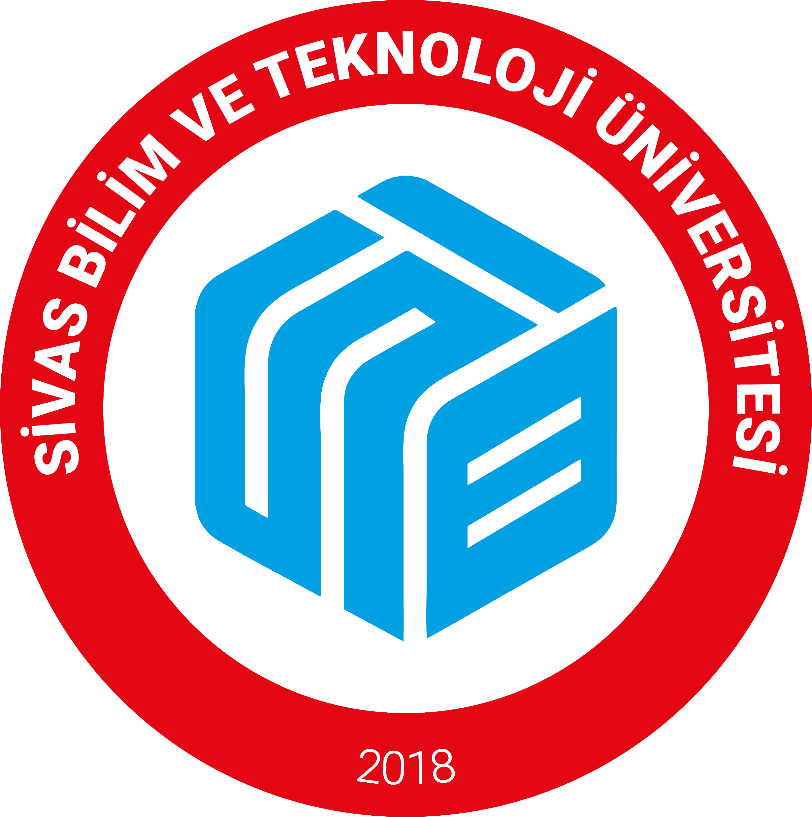 YABANCI DİLLER YÜKSEKOKULU
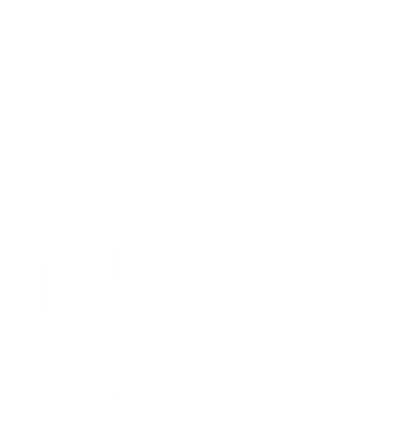 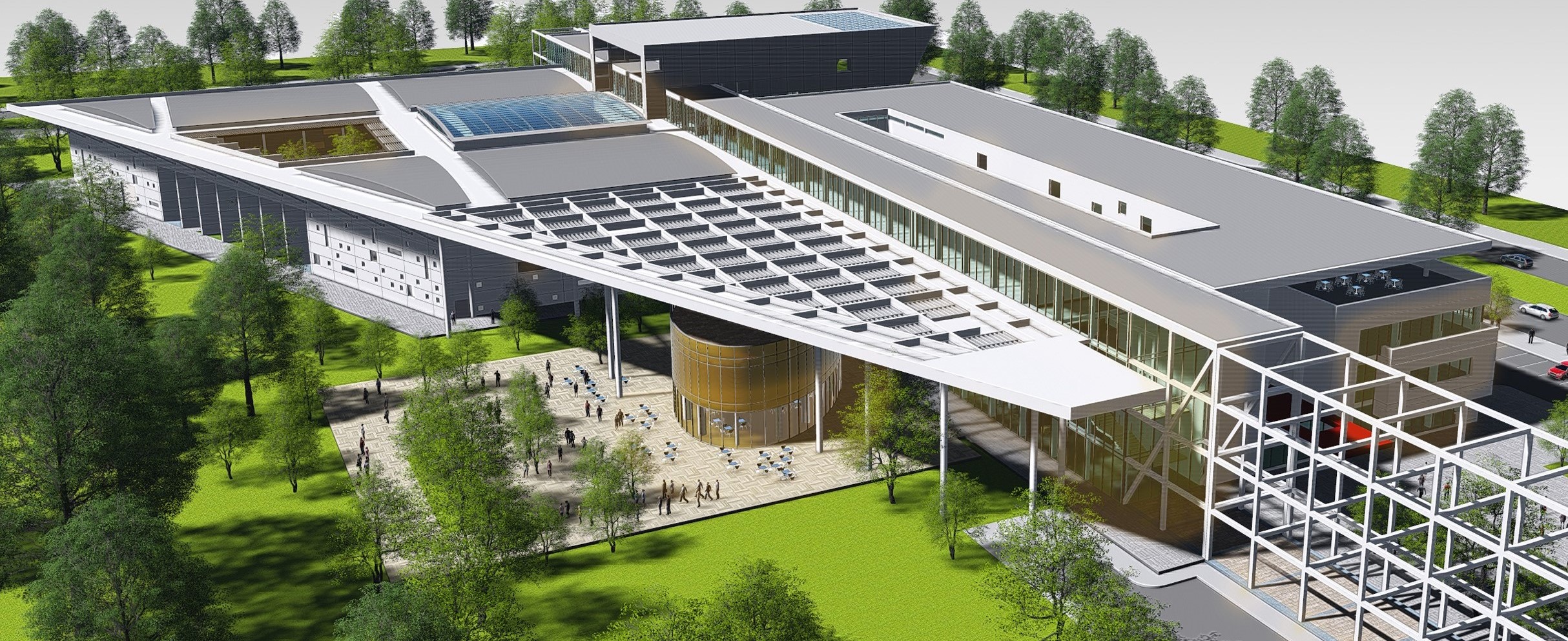 www.sivas.edu.tr
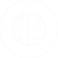 VİZYON
Atatürk ilkeleri ışığında çağdaş, yaratıcı, özgün, yenilikçi, girişimci, bilimsel donanımlara ve niteliklere sahip öğrenciler yetiştirmektir. Üniversitemiz yüksekokulu olarak benimsediğimiz diğer bir önemli vizyon ise uluslararası standartlarda dil eğitimi vermek ve öğrencilerimizin özellikle bilim ve teknoloji ve savunma alanlarında edindikleri dil becerilerini aktif olarak kullanmalarına katkıda bulunmaktır. Bu sayede öğrencilerimizin ufukları gelişecek, öğrencilerimiz uluslararası ilişkiler kurabilecek, alanlarıyla ilgili gelişmeleri yakından takip edecek ve kaliteyi arttıracaklardır.
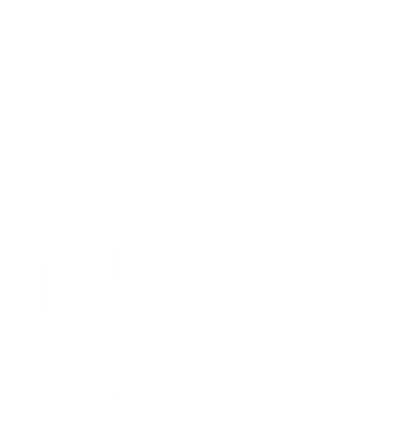 www.sivas.edu.tr
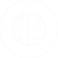 MİSYON
Gelecekte ülkemizde söz sahibi olacak öğrencilerimize dil becerilerini kazandırmak, öğrencilerimizi hem ulusal hem de uluslararası düzeyde rekabet gücüne sahip bireyler olarak yetiştirmek ve her dil becerisini istenen seviyede kullanabilen öğrenciler yetiştirmeyi sağlamaktır.
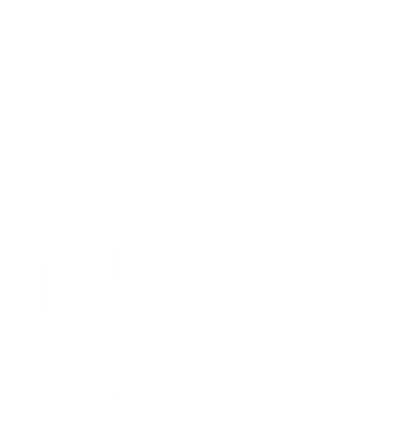 www.sivas.edu.tr
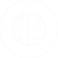 HEDEFLERİMİZ
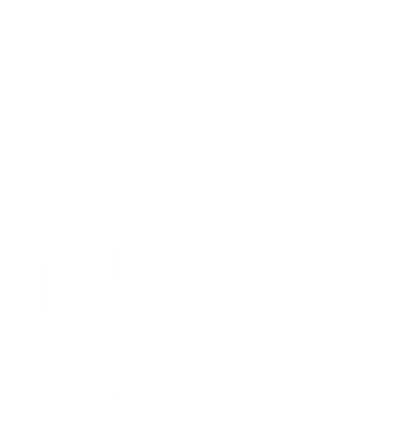 • Kur atlama modeliyle, sizlerin sürekli gelişimini sağlayan,• Seviye sınıflarıyla, sizlerin gerçek potansiyelini gözeten,• Kur içi değerlendirme yöntemiyle, sizlerin sadece sınav değil aynı zamanda süreç içi performansını dikkate alan,• Tekrar seviye sınıflarıyla, sizlerin eksik noktalarına yoğunlaşan,• Teknoloji destekli sınıf ve eğitim modeliyle, sizlerin dijital okuryazarlığını geliştirmesine fırsatlar sunan,• 21 YY. da sizlerin becerilerini geliştirmeyi hedefleyen bir anlayış sunmaktayız.
21.YY ÖĞRENCİ BECERİLERİNİ GELİŞTİRMEYİ HEDEFLEYEN
MODERN
TEKNOLOJİK
DİNAMİK
www.sivas.edu.tr
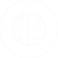 YOL HARİTAMIZ
60 PUAN ALTI HAZIRLIK PROGRAMINA KALIR
PROFICIENCY TEST
60 VE ÜSTÜ BÖLÜME GEÇER
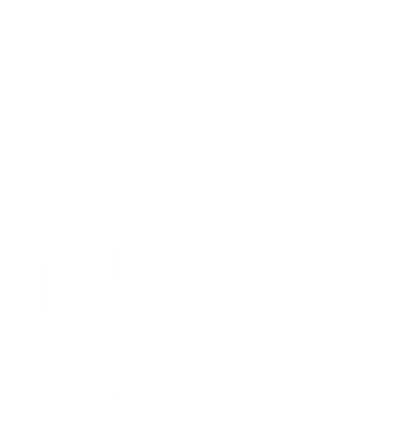 PLACEMENT TEST
(SEVİYE SINIFLARI OLUŞTURULUR)
A1
A2
A2+
B1
www.sivas.edu.tr
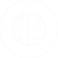 HAZIRLIK MODELİMİZ
1- Başlangıç
Üniversitemizde Tarım Bilimleri ve Teknoloji Fakültesi isteğe bağlı hazırlık programına, diğer fakülteleri kazanan aday öğrencilerin İngilizce hazırlık eğitimi zorunlu tutulmaktadır. (2023-2024 Eğitim Öğretim Yılından itibaren Yüksek Lisans ve Doktora Öğrencilerimiz içinde İngilizce Hazırlık eğitimi zorunlu olacaktır.)  Aday öğrencilerimiz her güz yarıyılın başlangıcında hazırlık Yeterlik Sınavına girerek başarılı oldukları taktirde İngilizce hazırlık eğitiminden muaf tutulmaktadırlar. Aday öğrencilerimizin Yeterlik Sınavından başarısız olmaları durumda İngilizce hazırlık eğitimine tabi tutulacaklardır.
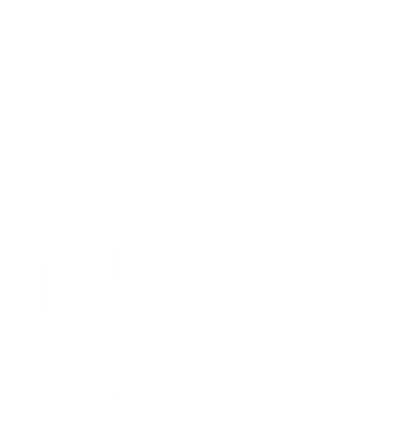 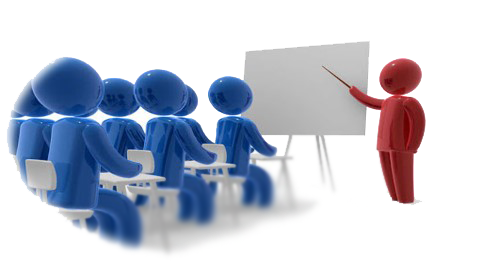 www.sivas.edu.tr
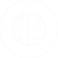 YETERLİK SINAVI
Yılda 1 kez yapılır (Güz Dönemi).
Mazeret sınavı yapılmaz.
Öğrenci değerlendirmeye tabi tutulması için her bir sınavdan minimum 50 puan almak zorundadır.
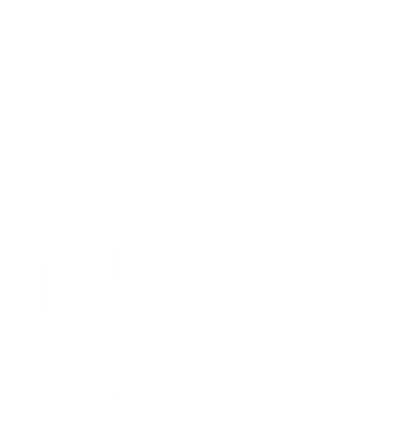 Sınavlardan elde edilen puan ortalaması 59 ve puan altı başarısız olur.
Sınavlardan elde edilen puan ortalaması 60 puan ve üstü bölüme geçer.
www.sivas.edu.tr
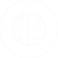 Başarılı
Başarılı
Başarılı
Başarılı
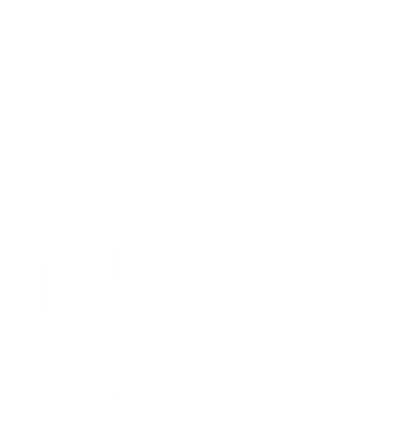 www.sivas.edu.tr
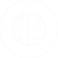 HAZIRLIK MODELİMİZ
2- İşleyiş ve Kur Bitirme
Yüksekokulumuz İngilizce hazırlık eğitimi tek bir ders başlığı altından 4 farklı yetinin (konuşma, dinleme, okuma ve yazma) entegre edildiği “Main Course” derslerinden oluşmaktadır. Main Course dersinin devam zorunluluğu %80’dir. Aday öğrencinin bir sonraki kura geçebilmesi için bu dersi başarı ile tamamlaması gerekmektedir. Aday öğrencinin başarısız olması durumda mevcut aldığı kuru bir sonraki çeyrekte tekrar alması gerekmektedir. Bir aday öğrencinin başarılı sayılabilmesi için aldığı kurun derslerinin en az %80’ine devam etmiş durumda ve yapılacak kur bitirme sınavlarının nihai puanlamasının ve kur içi performans notunun 100 üzerinden en az 60 olması gerekmektedir.
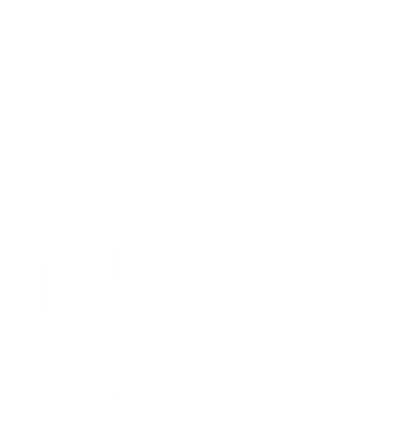 Bir aday öğrencinin kur içi performans (%40) ve final (%60) puanlarının ortalamaları alınarak nihai puanı hesaplanır.  Aday öğrencinin vize puanını pop-quiz’ler (%10), writing task’lar (%10), video task/ presentation (%10) ve online homework (%10) oluşturmaktadır. Final notunu ise 7 haftalık kur eğitimi sonunda gireceği Read to Write (%33,3), Listening (%33,3) ve Speaking (%33,4) sınavları oluşturmaktadır. Final sınavlarının yüzdelik dilimlerle belirlenen ortalamasının % 60 ı öğrencinin nihai kur bitirme puanına etki eder.
www.sivas.edu.tr
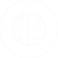 KUR İÇİ DEĞERLENDİRME (A1-A2-A2+)
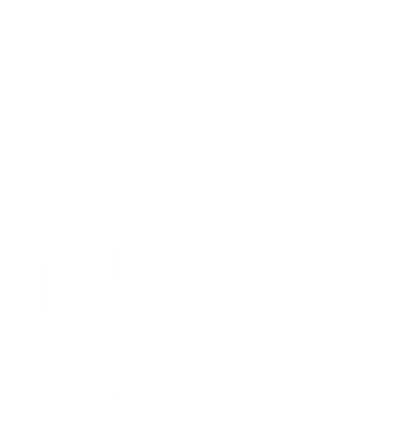 Ölçme ve Değerlendirme

Öğrenciler her dönem sonunda kur bitirme sınavlarına girerler.
Öğrencilerin dönem sonu notları; kur içi değerlendirme (%40) ve kur bitirme sınavı (%60) baz alınarak hesaplanmaktadır.
Bu kurlarda kur içi değerlendirme Writing Task- (2), Online Homework, Pop-Quiz- (2), Video Task’ten oluşmaktadır.
Öğrenciye Writing Task 1.3.5. hafta verilir. First Draft’lar öğrenciye her Pazartesi teslim edilir. 2.4.6.haftalar öğrencinin Second Draft’ı tamamlaması beklenir. Öğrenci %50 First Draft’tan, %50 ise Second Draft’tan not alır. Dönem boyunca Toplam 2 tane Writing Task (feedbacklerle beraber 4) tamamlamış olur.
Pop-Quiz 4.ve 6. haftalar öğrenciye haber verilmeden yapılır. 1.Pop-Quiz’i %5, 2.Pop-Quiz ise %5 olarak hesaplanır. Bu sınavın mazeret sınavı yapılmaz. Dönem boyunca toplam 2 tane Pop-Quiz tamamlanmış olur.
Öğrencilerin 1 Video Task’i 5.hafta tamamlamış olması beklenir.
www.sivas.edu.tr
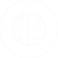 KUR İÇİ DEĞERLENDİRME (B1)
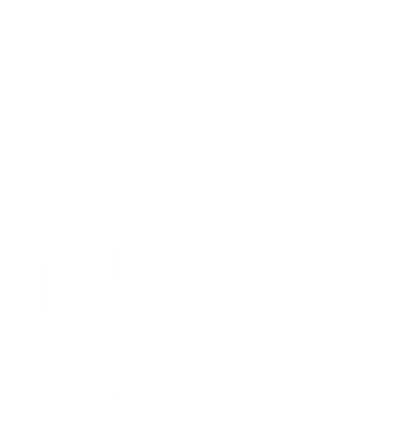 Ölçme ve Değerlendirme

Öğrenciler her dönem sonunda birer kur bitirme sınavına girerler.
Öğrencilerin dönem sonu notları; dönem içi değerlendirme (%40) ve kur bitirme sınavı (%60) baz alınarak hesaplanmaktadır.
Bu kurda dönem içi değerlendirme Writing Task- (2), Online Homework, Pop-Quiz- (3), Presentation (2)’dan  oluşmaktadır.
Öğrenciye Writing Task 1.3. hafta verilir. First Draft’lar öğrenciye her Pazartesi teslim edilir. 2.4. haftalar öğrencinin Second Draft’ı tamamlaması beklenir. Öğrenci %50 First Draft’tan, %50 ise Second Draft’tan not alır. Dönem boyunca Toplam  2 tane Writing Task(feedbacklerle 4 tane) tamamlamış olur.
Pop-Quiz 4. , 6. ve 7.. haftalar öğrenciye haber verilmeden yapılır. 1.Pop-Quiz’i %5, 2.Pop-Quiz ise %5, 3. Pop-Quiz’i 5 olarak hesaplanır. Bu sınavın mazeret sınavı yapılmaz. Dönem boyunca toplam 3 tane Pop-Quiz tamamlanmış olur.
Öğrencilerin 2 Presentation’ı 6. ve 7.hafta tamamlamış olması beklenir.
www.sivas.edu.tr
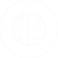 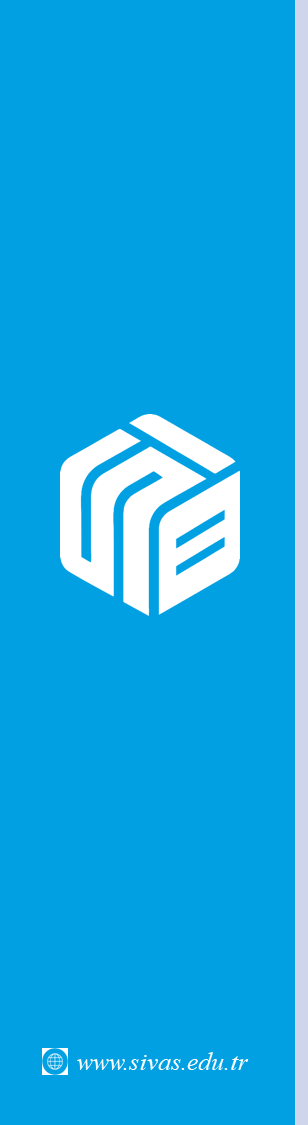 KAYNAKLAR
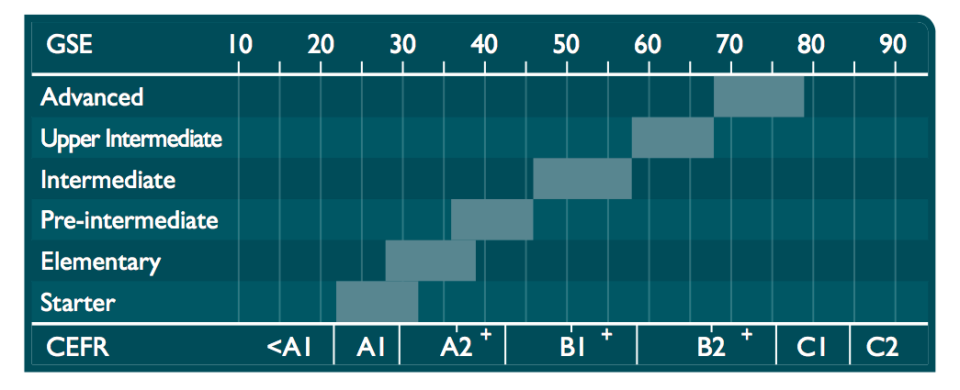 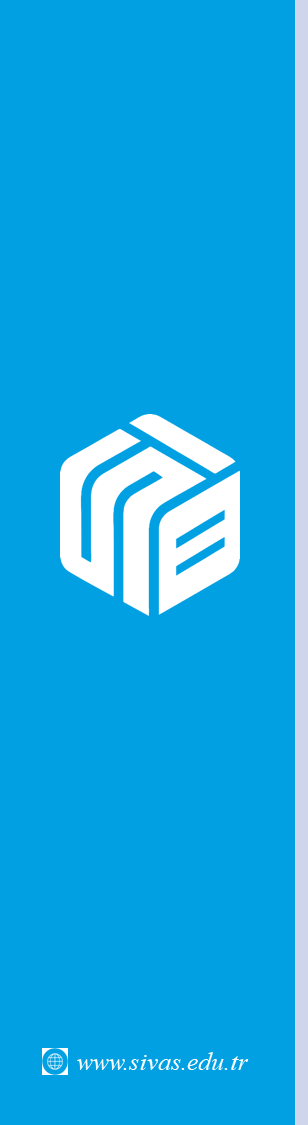 KUR BAŞLANGIÇLARINA GÖRE KUR DAĞILIMI
3.Kurdan eğitime başlayan öğrenci Güz döneminde 7 hafta devam eden Pre-intermediate derslerini alarak haftada 20 saat katılım sağlar. Başarılı olması durumunda Intermediate derslerini alarak haftada 20 saat katılım sağlar. 4.kurdan eğitime başlayan öğrenci Güz döneminde 7 hafta devam eden Intermediate derslerini alır.Kurları başarı ile tamamlayan öğrenciler bölüme başlar.
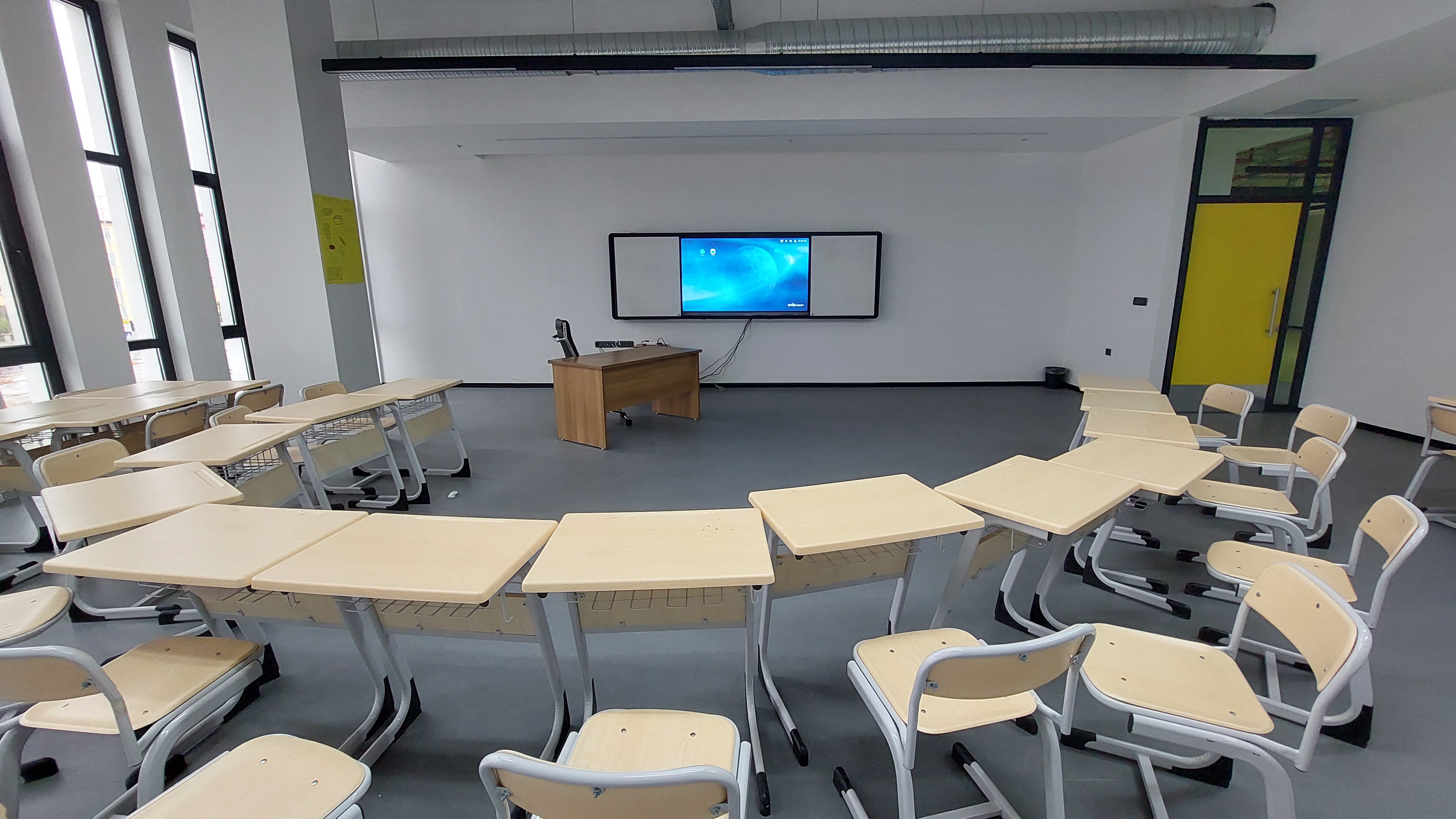 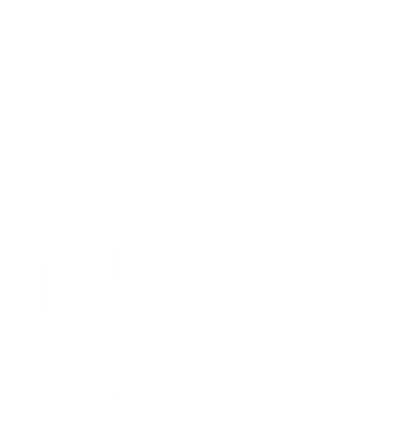 www.sivas.edu.tr
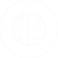 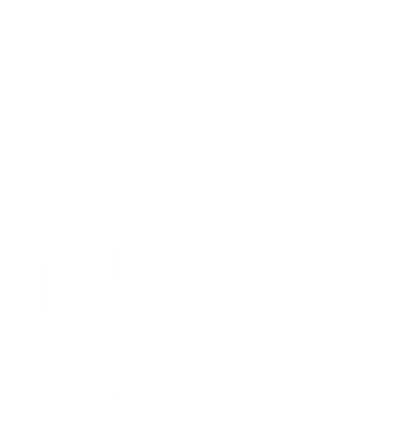 www.sivas.edu.tr
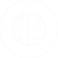